Department of International Studies








DIS ENGLISH 1 – Week 12 – 20MAY2021
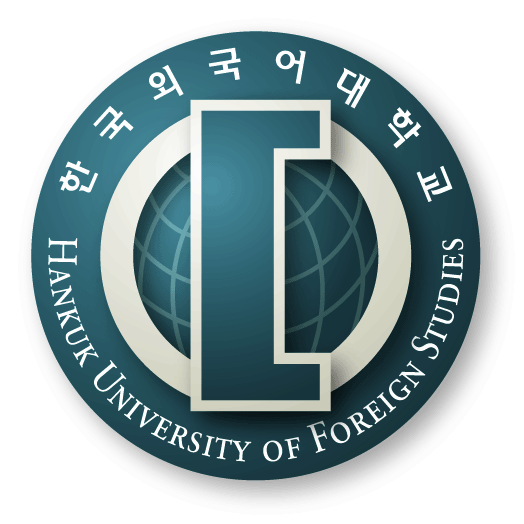 Week 13 schedule
1. Music Journal #9 - CC
Please write for ~15-20’ [~400w]
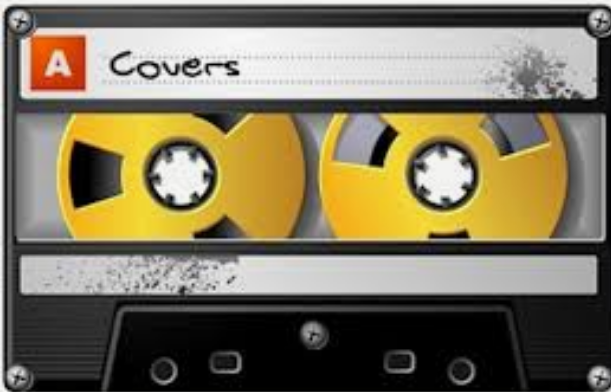 MJ#9 – cover songs
Compare-contrast two songs (Venn diagram).
I’ll play two songs today in class. 
You can choose your own song from the folder (website) if you don’t like the two songs that are played in class. 
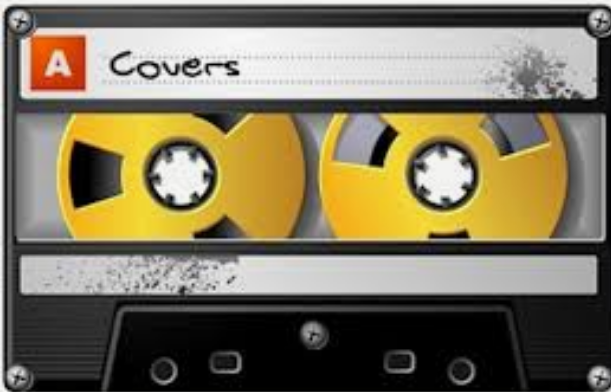 2. Chapter 7 Compare/Contrast Essays
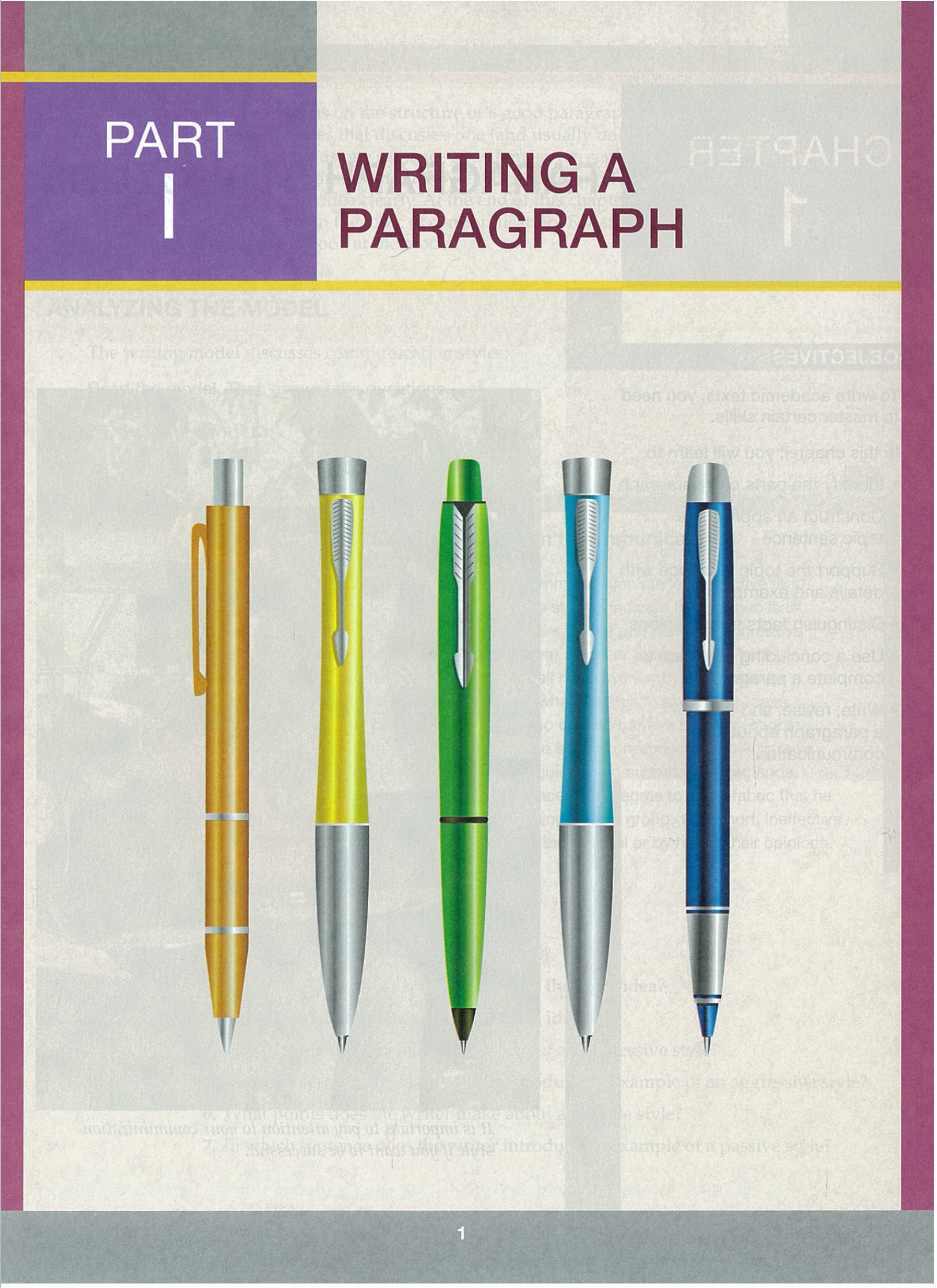 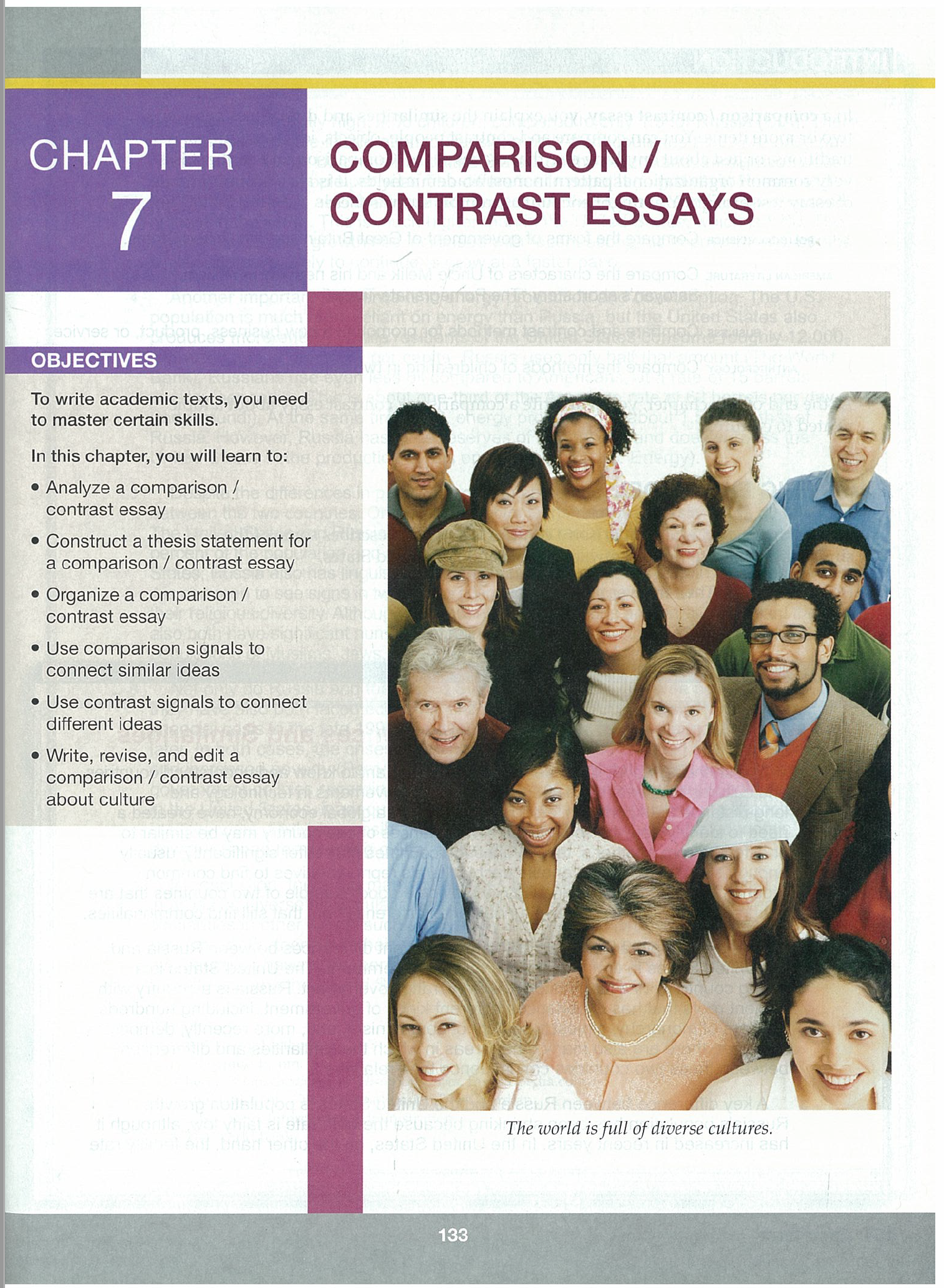 Chapter 7 - Objectives
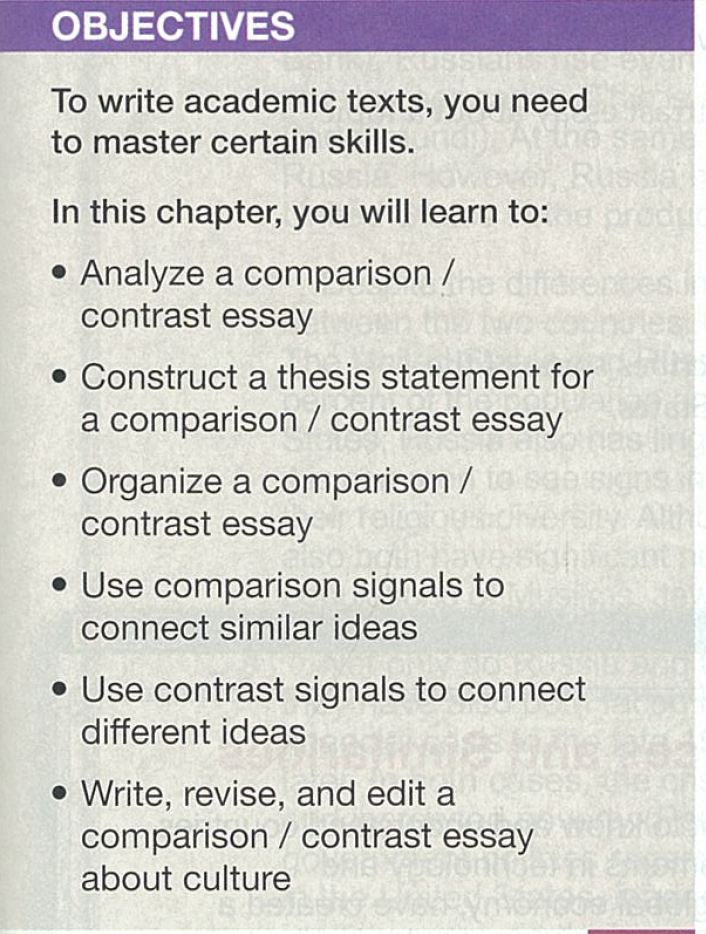 Analyze a comparison / contrast (CC) essay
Construct a thesis statement for a CC essay
Organize a CC essay
Use comparison signals to connect similar ideas
Use contrast signals to connect different ideas
Write, revise, and edit a CC essay
Writing model (p. 134-135)
Writing model questions
Chapter 7 – Model answers
Chapter 7 – Practice 1
Chapter 7 – Practice 1 answers
Comparison / Contrast Chart (p. 137)
Point-by-Point Outline
Block Organization
Chapter 7 – Practice 2
Chapter 7 – Practice 2 answers
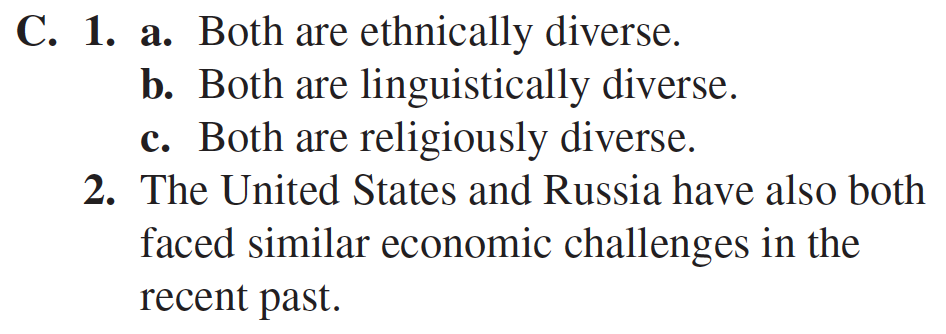 CC Signal Words (p. 141)
Chapter 7 – Practice 3
Chapter 7 – Practice 3 answers
Chapter 7 – Practice 4
Chapter 7 – Practice 4 answers
Chapter 7 – Practice 4 answers (con’t)
Contrast Signal Words (p. 143-144)
TWO TYPES: 
Concession Words
Direct Opposition
Chapter 7 – Practice 5
Chapter 7 – Practice 5 answers
Chapter 7 – Practice 6
Chapter 7 – Practice 6 answers
Chapter 7 – Practice 7
Chapter 7 – Practice 7 answers
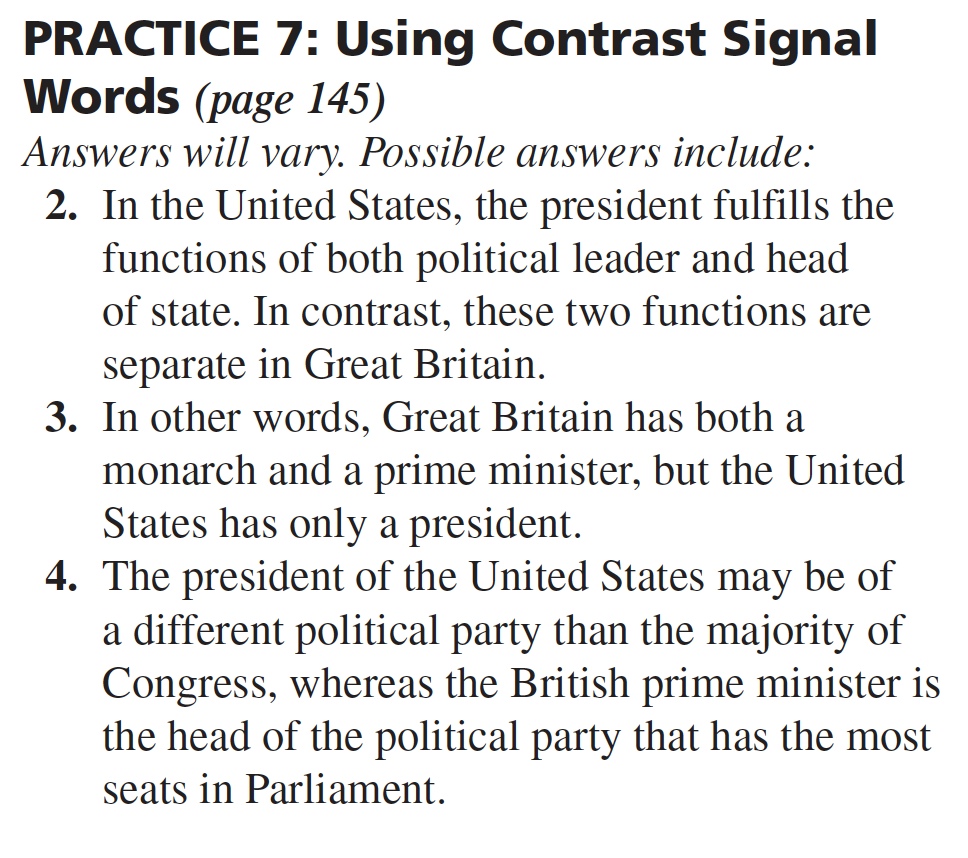 Chapter 7 – Practice 7 answers (con’t)
Chapter 7 – Practice 8
Chapter 7 – Practice 8 answers
Website (www.toddmat34.com)
Let’s look at these files:
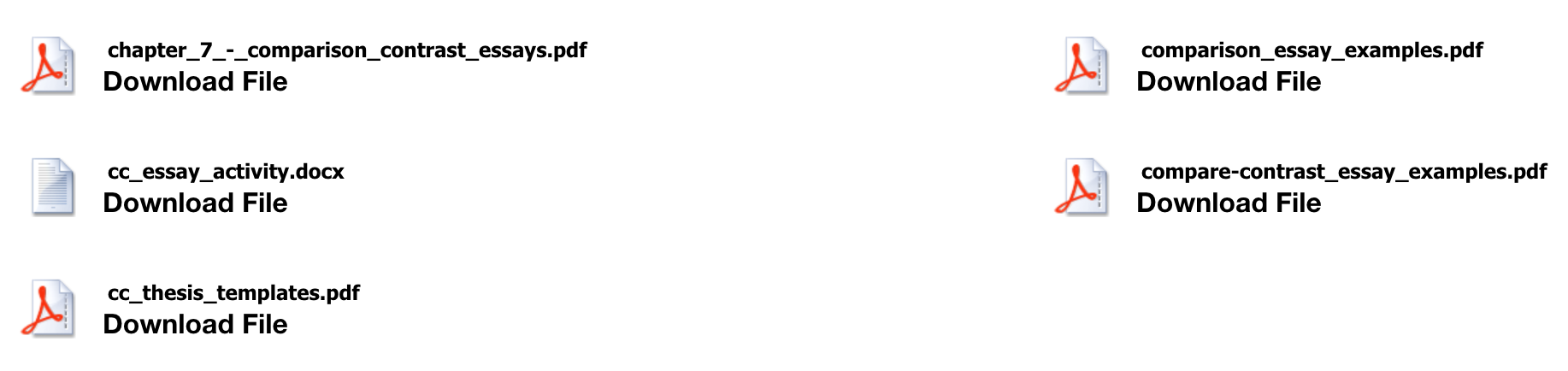 Homework – Due Week 14
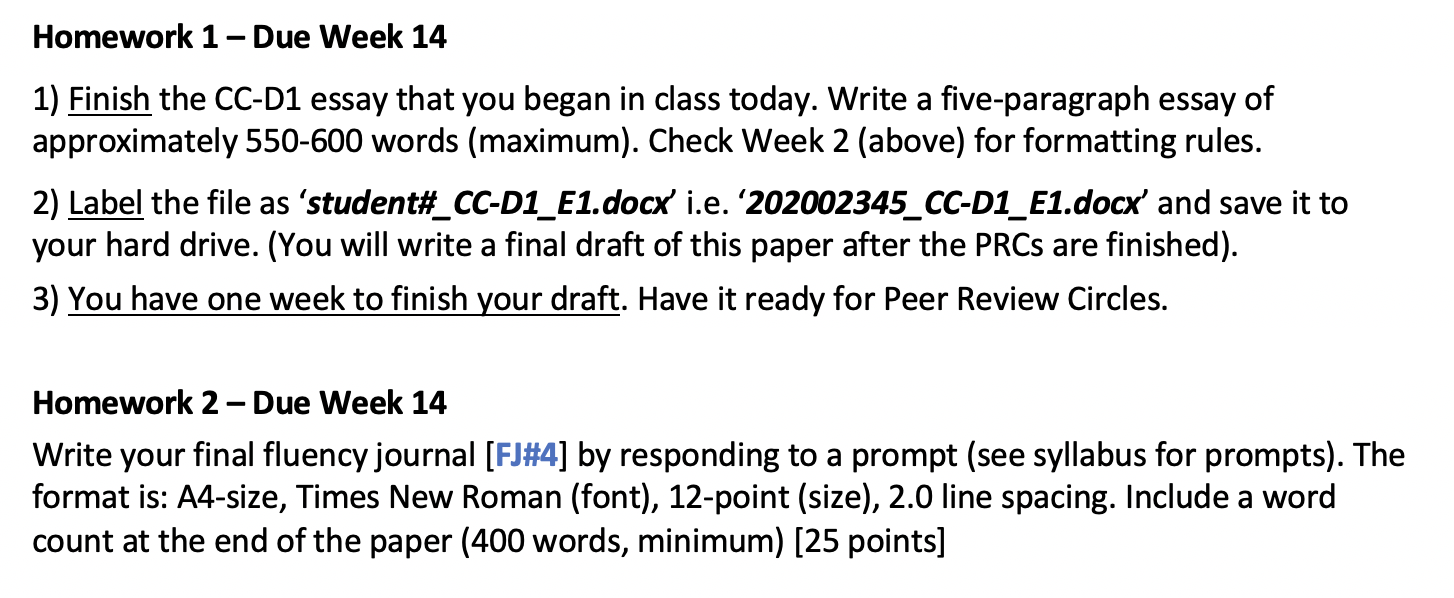